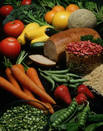 FOOD AND SHOPPING
Plan:
To know new words
To do lexical exercises
To write down the words into vocabularies
To play a game and learn a poem
To write down homework tasks
FRUITS
KINDS OF FRUIT
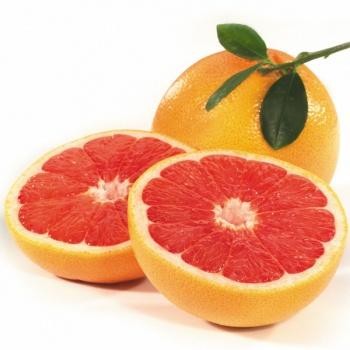 A peach – three peaches
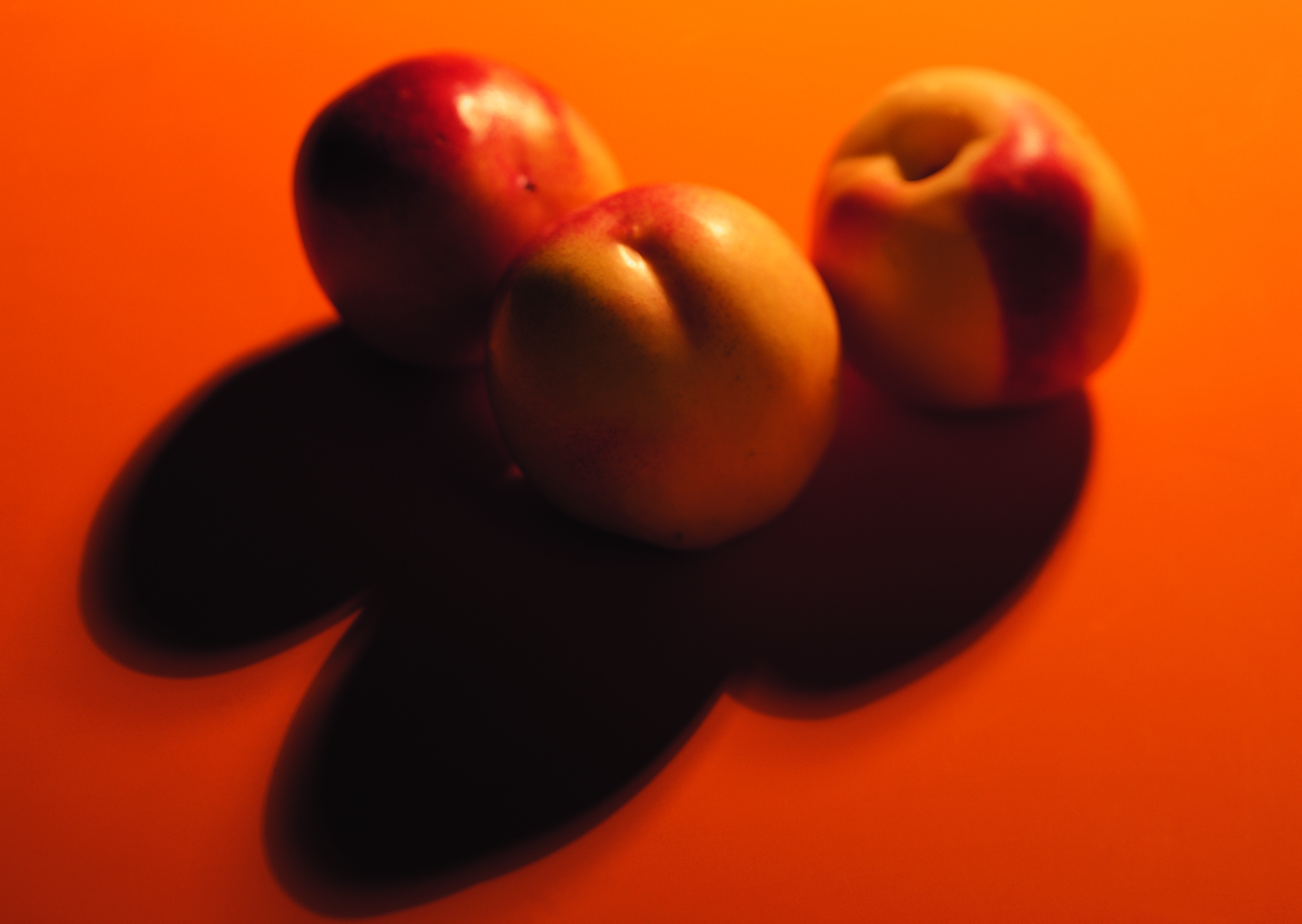 An apple – two apples
A grapefruit – grapefruits
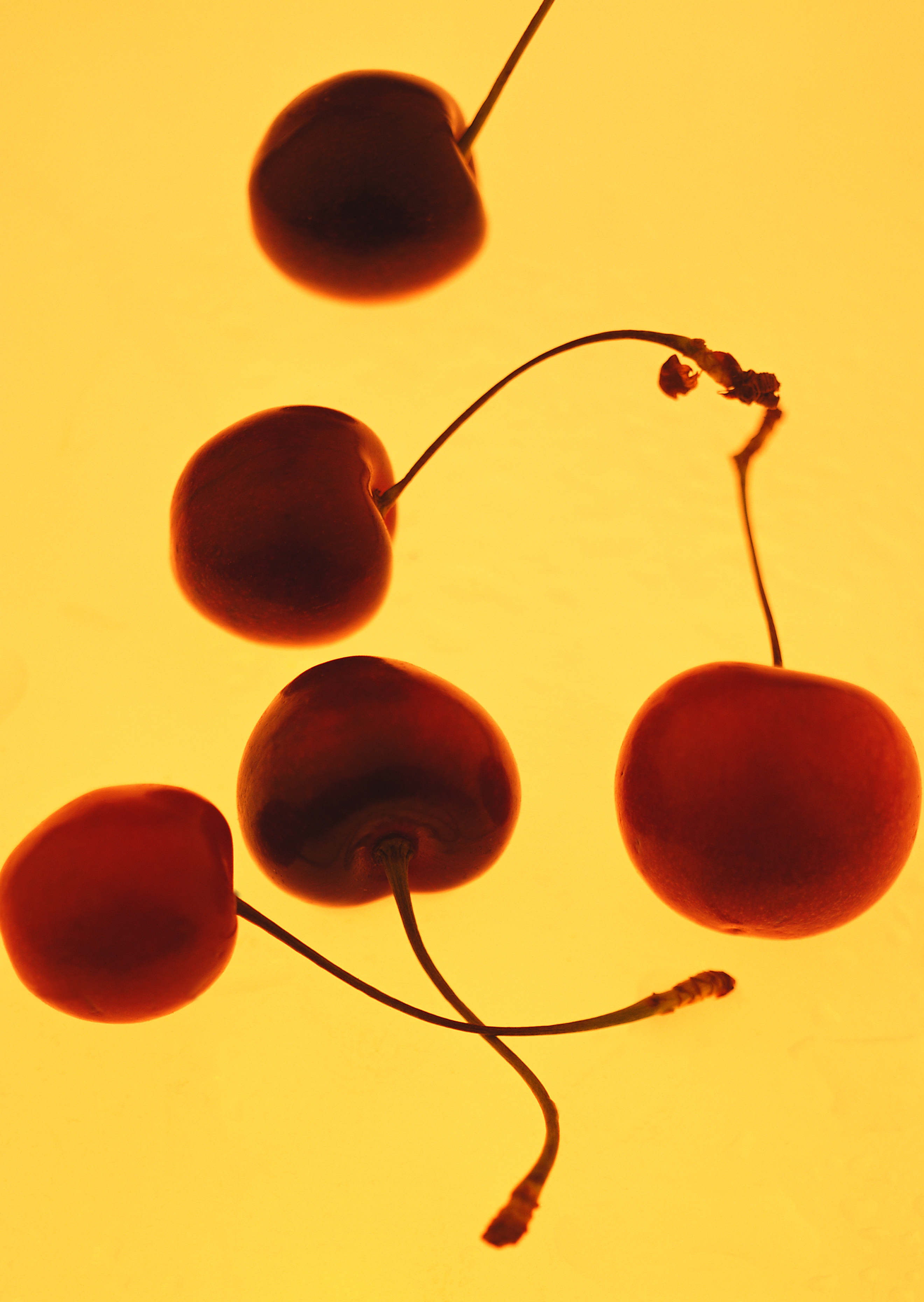 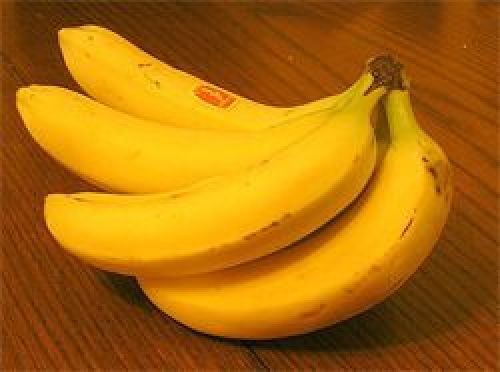 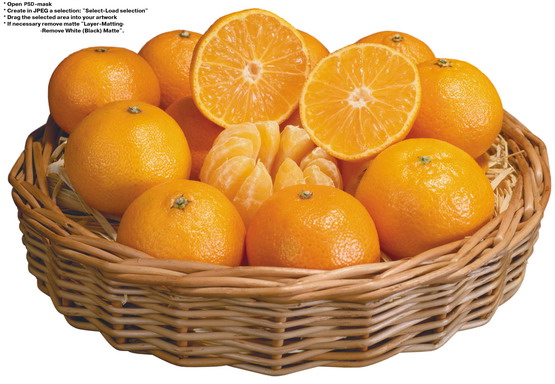 A cherry – a lot of cherries
An orange – oranges
A banana – bananas
KINDS OF FRUIT
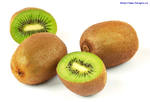 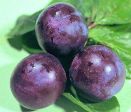 A kiwi - kiwis
A pine-apple – pine-apples
A plum – plums
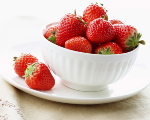 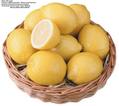 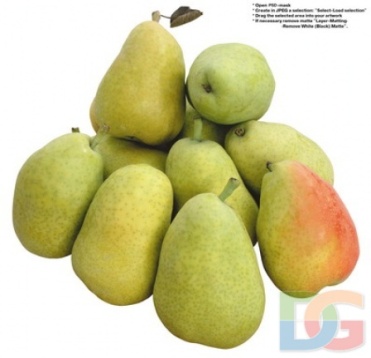 A lemon - lemons
A pear - pears
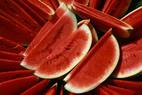 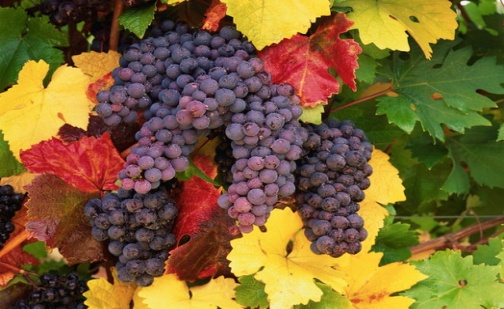 A berry – berries
A water-melon – watermelons
A grape – grapes
VEGETABLES
KINDS OF VEGETABLES
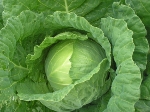 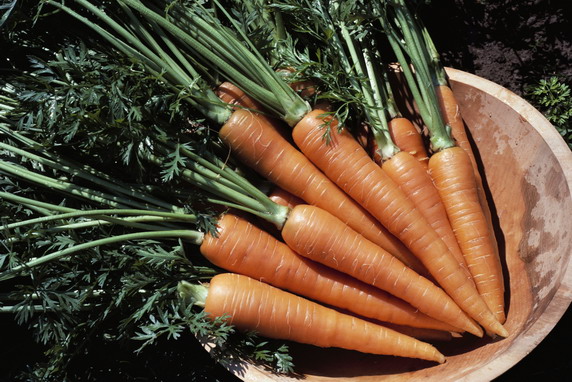 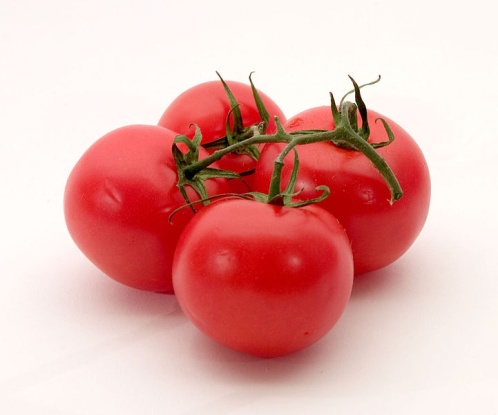 A cabbage – cabbages
A carrot - carrots
A cucumber - cucumbers
A tomato - tomatoes
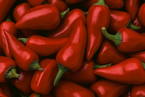 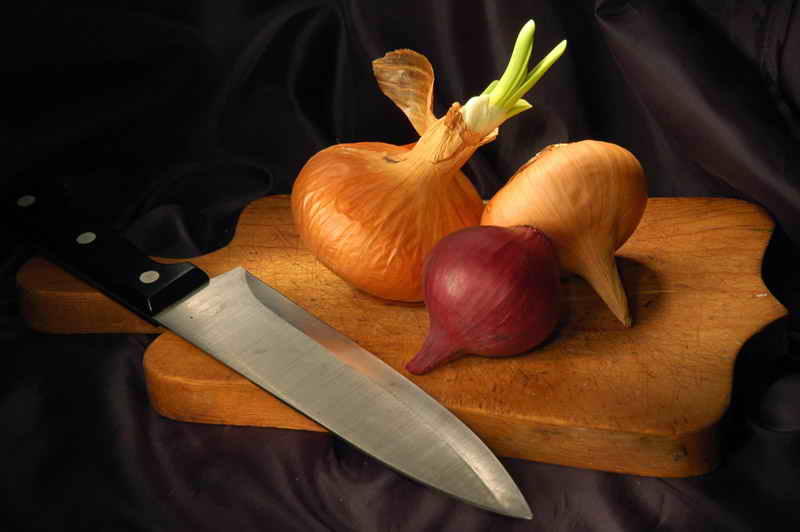 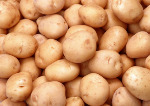 A pepper - peppers
A potato - potatoes
An onion - onions
MEAT
KINDS OF MEAT
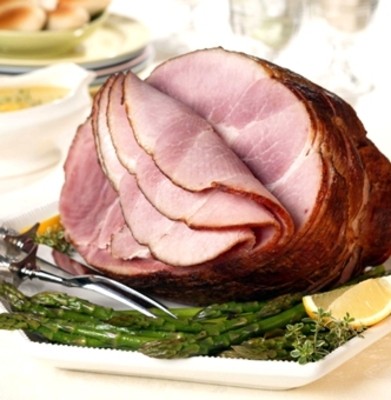 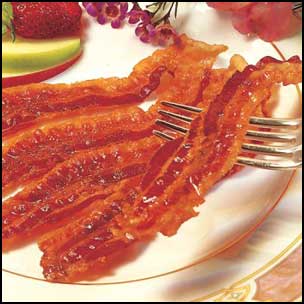 BECON
HAM
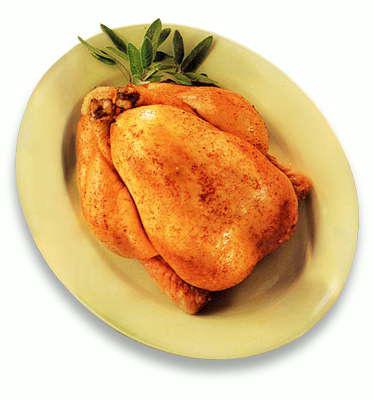 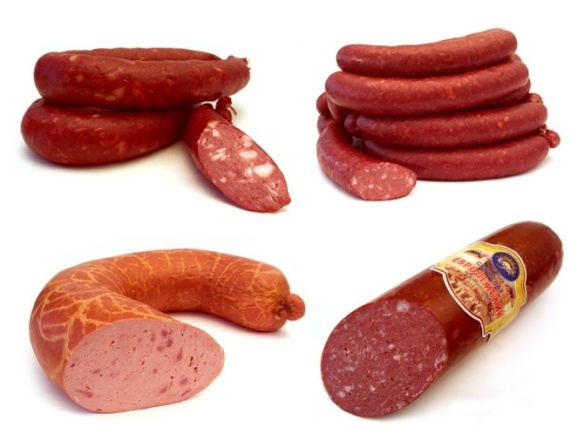 MEAT
CHICKEN
SUASAGE - SUASAGES
DRINKS
SWEETS
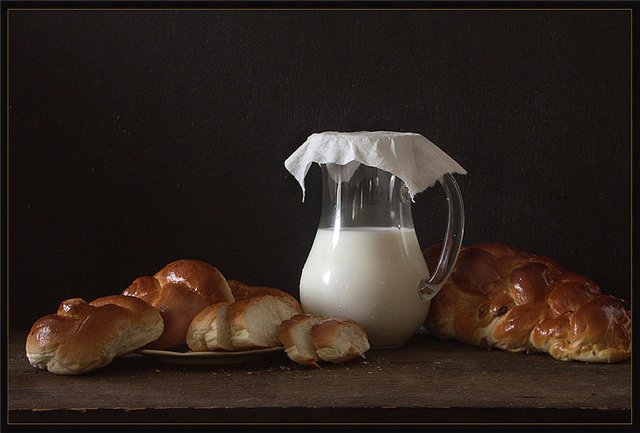 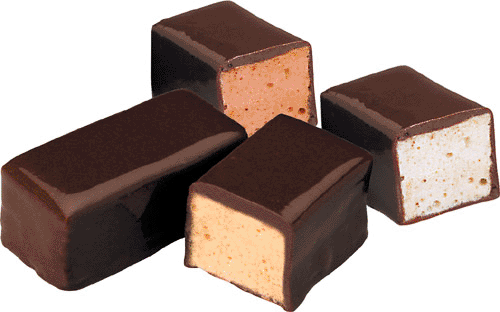 A sweet - sweets
juice
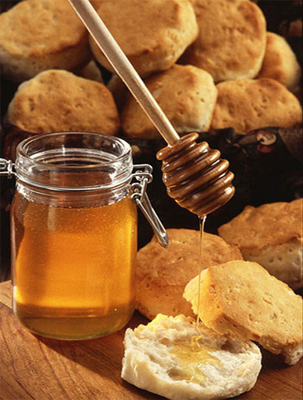 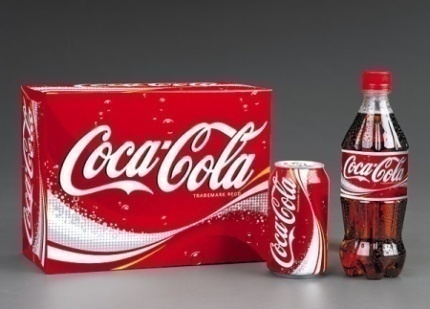 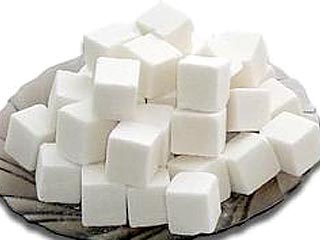 milk
honey
Cola
tea
sugar
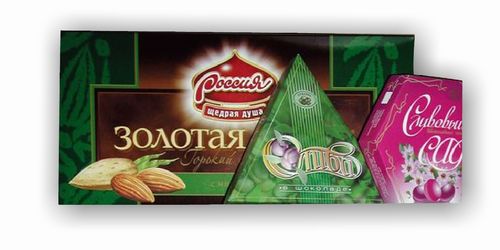 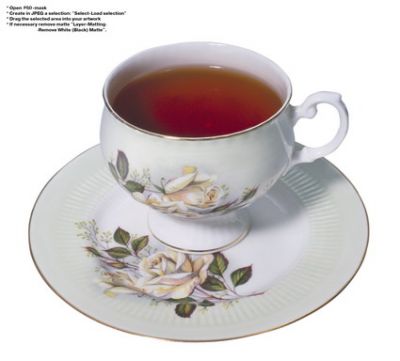 chocolate
coffee
OTHER FOOD
OTHER FOOD
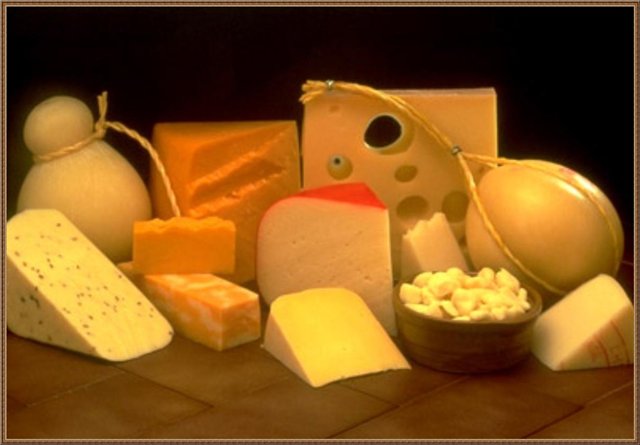 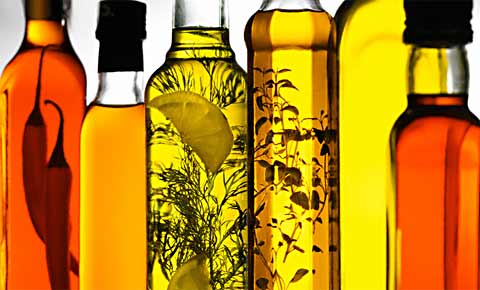 oil
cheese
An egg - eggs
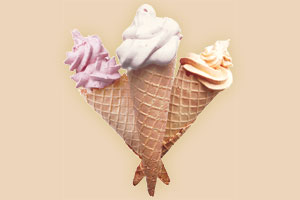 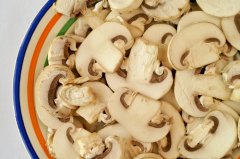 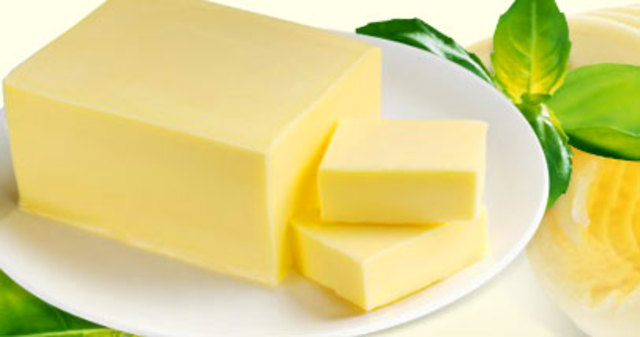 Ice-cream
A mushroom - mushrooms
butter
OTHER FOOD
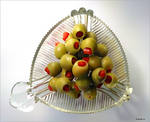 olives
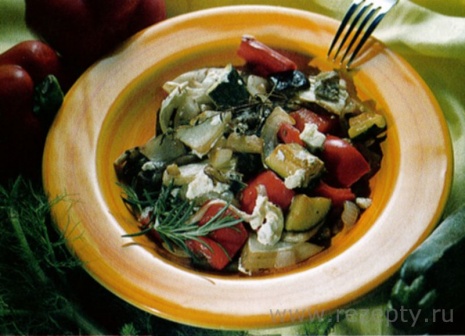 A cake - cakes
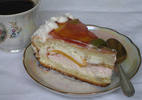 A bun – buns
salad
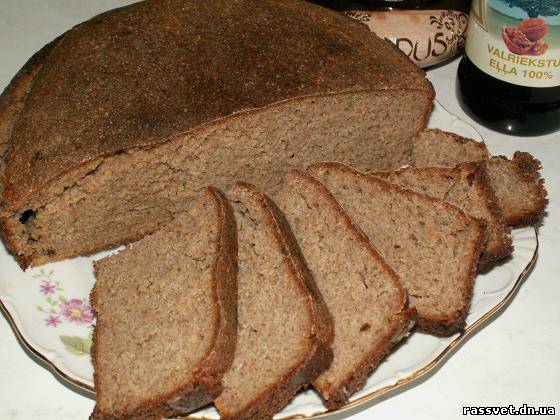 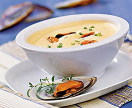 A pie - pies
soup
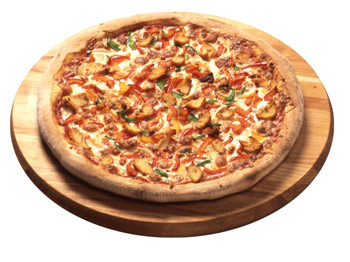 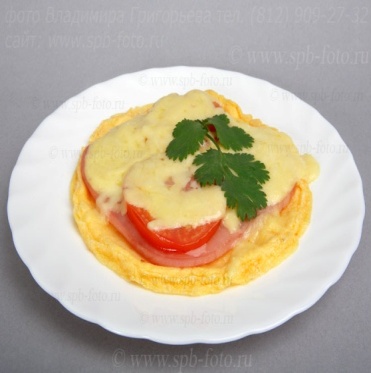 bread
omelets
pizza
POEM
SHOPPING! SHOPPING!
Let’s GO SHOPPING!
We shall BUY a lot of FOOD!
BREAD and APPLES,
CHEESE and ORANGES!
I think they TASTE so good!
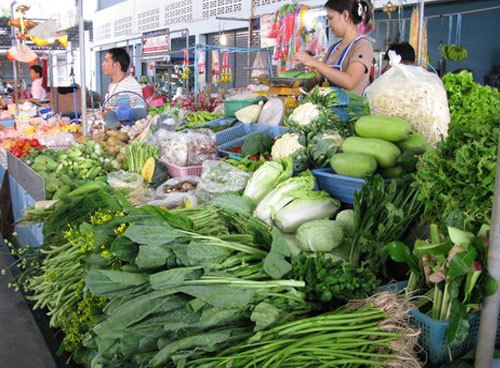 Write down homework